Chào mừng các em đến với
tiết học hôm nay!
Ôn tập giữa học kì 1:
Tiết 5
Quạt cho bà ngủ
chích choè ơi!
Ơi
Chim
Bà
Lặng

Bàn
Vẫy
Ngấn
Đậu
Căn
Cốc
Đôi
Ngủ

Hoa
Chín
Bà
Quạt
nhà đã vắng
chén nằm im.
đừng hót nữa,
em ốm rồi,
mắt lim dim
ngon bà nhé.
cho bà ngủ
cam, hoa khế
tay bé nhỏ
lặng trong vườn,
quạt thật đều
mơ tay cháu
nắng thiu thiu
đầy hương thơm
trên tường trắng
Thạch Qùy
Hai bàn tay em
(Trích)
khi một mình
Hai
Như
Hoa
Cánh

Đêm
Hai
Hoa
Hoa
Tay
 Răng
Tay
Tóc

Giờ
Bàn
Nở
Từng
Có
Nhìn
Em
Hai
bàn tay em
em đánh răng
trắng hoa nhài.
tay thủ thỉ
hoa đầu cành
em chải tóc
hồng hồng nụ
yêu em quý
bàn tay em.
ngời ánh mai.
tròn ngón xinh.
Huy Cận
em ngồi học
em nằm ngủ
tay siêng năng
hoa ngủ cùng
hoa trên giấy
thì bên má
hàng giăng giăng.
ấp cạnh lòng.
Chủ điểm: Tới trường
Thứ tự
Tên bài tập đọc
1
Người lính dũng cảm
2
Cuộc họp của chữ viết
3
Bài tập làm văn
4
Nhớ lại buổi đầu đi học
Nội dung các bài tập đọc tuần 5
1. Người lính dũng cảm
Khi mắc lỗi phải dám nhận lỗi và sửa lỗi, người dám nhận lỗi và sửa lỗi là người dũng cảm.
2. Cuộc họp của chữ viết
Tầm quan trọng của dấu chấm nói riêng và câu nói chung.
Bài 2: Chọn từ thích hợp trong ngoặc để bổ sung ý nghĩa cho các từ in đậm:
Mỗi bông hoa cỏ may như một cái tháp ................ (xinh xắn, lộng lẫy) nhiều tầng. Trên mỗi đầu bông hoa lại đính một hạt sương. Khó có thể tưởng tượng bàn tay ................ (tinh khôn, tinh xảo) nào có thể hoàn thành hàng loạt công trình đẹp đẽ ............... (tinh tế, to lớn) đến vậy.
					Theo Phạm Đức
xinh xắn
tinh xảo
tinh tế
Bài 3: Đặt 3 câu theo mẫu:  Ai làm gì?
a) Về nhà trường:
M: . Cô giáo đang chấm bài.
b) Về gia đình:
M: Mẹ đang nấu cơm.
c) Về bạn bè:
M: Bạn Tấn Duy đang làm bài tập.
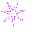 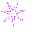 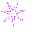 Chúc các em chăm ngoan, học giỏi!
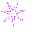 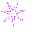 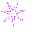